Diversity, Equity, and Inclusion
New Faculty Mentoring Program Presentation
By Julie D. Dockery, EdD
Agenda
Welcome
Introduction
Objectives
Sense of Belonging & Caring Campus
Commitment to Diversity, Equity, and Inclusion
Diversity, Equity, and Inclusion in Your Practice and as a Community Member 
Resources
Final Q & A
[Speaker Notes: This presentation will focus on both the needs of faculty and the needs of students.]
Introduction #1 – Silent Responses
On a scale of 1 to 10, 10 being the highest, “How has your day been going so far?”
On a scale of 1 to 10, 10 being the highest, “How has the new faculty mentoring program been going up to this point?”
On a scale of 1 to 10, 10 being the highest, “How has your semester been going?”
Introduction #2 – “What About Your Name?”
Directions: Prepare to answer one of the following questions within 30-seconds. 
What is your name and what does it mean?
Who named you and why were you given your name?
What other name are you called/do you go by, who calls you by that name, and why was that name given to you?
Tell a quick, interesting story about your name.
Objectives
Be introduced to “Sense of Belonging” and “Caring Campus”.

Recognize BenU’s Commitment to Diversity, Equity, and Inclusion.

Consider DEI in Your Practice and As a BenU Community Member. 

Discover Useful Resources.
Sense of Belonging
“Belonging is the feeling of security and support when there is a sense of acceptance, inclusion, and identity for a member of a certain group. It is when an individual can bring their authentic self to work” as well as when a student can bring their authentic self to the classroom. When a student, staff member, or faculty member does not feel a sense of belonging, “their performance and their personal lives suffer” (“Diversity and Inclusion”).  
Source: Cornell University
Ways to Foster a Sense of Belonging
Implement day-one introductions. They may be corny, but they serve a purpose.
Provide all students access to information.
Create class activities and assignments that require students to work together, thus creating a sense of community.
Encourage students to use their voice; then engage positively with (or with curiosity to) their knowledge and lived experiences.
Approach conferencing, coaching, and development as opportunities to work and build together.
Show care and compassion.
Reflect on how you communicate with students interpersonally (including your general disposition, facial expressions, and body language).
[Speaker Notes: 1. By show of hands, is there any one of you who does an interesting or unique beginning of the semester introduction? Would you mind sharing?

5. I have had students share with me their immigration stories from all over the world. I have had students dissect a model or framework through the lens of their personal or professional experience. I have had students talk about their experiences when they have created things, when they reached a pinnacle in their learning, and so on. Depending on where you are in the lecture or what question was just posed to a student, you can simply stop and take two or three moments to listen. Once the student is done, you can respond with positive affirmations, a couple questions, or even transition by saying, “Hopefully we can learn more about that as the semester progresses.”

7. Is your head down when you’re walking in the hallway so as not to make eye contact with students. Do you have a stoic look on your face when they enter the office? Do you say “good morning” when students enter the office, the classroom, or the Zoom room? All of that matters in terms of the learning environment you are creating for your students. Who can give a description of your disposition, your temperament, your facial expressions, your body language, when interacting with students?]
Caring Campus
“Students come where they are welcome and stay where they feel cared about. Caring Campus is based on decades of research documenting that students who feel connected to their college are more likely to complete and succeed in their courses, persist from semester to semester, and achieve their educational goals.” (“Creating a Caring Campus”).  
Source: Institute for Evidence-Based Change
[Speaker Notes: We’ll delve into this a little later. A lot of faculty say, “I already do those things,” and if so, keep it up. If not, look into it more and reflect on how you can institute the principles and begin to foster a sense/community of belonging for your students.]
Activity #1
In what ways would you say I’ve tried to create a sense of community/sense of belonging among those of us who are together now.
In what ways (whether conspicuously or inconspicuously) would you say that I have attempted to show care for those of you I’m interacting with today.
“
Benedictine University is dedicated to transforming our community through a commitment to Diversity, Equity, and Inclusion.
”
Julie D. Dockery, EdD
Diversity, Equity, and Inclusion in Your Practice and as a BenU Community Member
Teaching
Research
Mentoring
Relationships and Connections
Community
Self-Care
This list is “loosely based” on a source from The University of North Carolina at Chapel Hill’s Center for Faculty Excellence.
[Speaker Notes: The Center for Faculty Excellence at The University of North Carolina at Chapel Hill 
https://cfe.unc.edu/wp-content/uploads/sites/326/2014/08/tips_for_new_faculty.pdf]
Teaching
Learn about your students, starting with their name and perhaps where they’re from.
Don’t just encourage students to be in contact with you; make them feel welcomed.
Recognize differences in age, race, ethnicity, culture, and experience (and respond accordingly).
Decolonize your syllabus.
Be purposeful about diversity statements and ADA statements.
Respond to (and prepare for) accommodations.
Discuss grades, tardiness, and absenteeism.
[Speaker Notes: Universal design
First gen students
Encourage use of academic resources]
Research
Pursue professional development opportunities in DEI contexts.
Consider using a DEI lens in your research and scholarship.
Collaborate with the Associate Provost of DEI.
Collect data and seek inspiration from marginalized, underrepresented, and first-generation students.
Invite minority students to actively participate in class (i.e., ask them to lead discussions, all on them to answer questions as often as you do everyone else, ask them to share their stories or unique perspectives, etc.).
Engage with the Library when learning about the needs of diverse students/issues.
[Speaker Notes: PD – workshops, trainings, etc.]
Mentoring (Both Ways)
Ensure access to information and resources to all students.
Be a mentor –a serious one!
Ask diverse faculty for professional advice (not just from a different perspective but to gain first-rate knowledge and information).
Don’t assume underrepresented students will (or know that they should) initiate a mentor relationship with you.
Recognize that “diverse” students rarely get approached by professionals with an offer to be mentored.
Go outside your department if you can’t find a senior faculty member to mentor you. 
Mentor relationships do not have to be “official” or “of record.”
Approach a potential mentor; approach a potential mentee.
Don’t take it personal if a potential mentor or mentee does not take you up on your offer.
Relationships/Connections
Be available.
Read your emails.
Get involved.
Seek those you’d like to be in relationship with for various reasons.
Join groups and committees (even if short-term).
Support your colleagues and students.
Consider meeting outside dept/campus.
Community & Service
Join groups and committees (even if short-term).
Support your colleagues and students.
“Participate in the cultural and intellectual life of the campus.”
Seek to contextualize the hallmarks in diversity, equity, and inclusion.
Explore the demographics of the marginalized, underrepresented and examine ways you can serve them, including creating community and a sense of belonging.
Self-Care
Recognize that DEI work is hard and requires self-care.
Be aware that while most can “take a break” from learning about, teaching about, considering, addressing, advocating for DEI, and the like, many cannot. 
Avoid waiting until it is too late to reach out to your chair, dean, and colleagues (or even a therapist) for support. Tenure is time-consuming and can be exhausting and lonely.
Encourage diverse colleagues and students to be mindful of self-care.
Don’t sacrifice good nutrition and exercise.
Activity #2
Review the information in the link from University of Colorado Boulder, “Creating a Sense of Belonging,” and identify some of the things you already do in your classes/with your students.
Pair up with someone to discuss.
As a team, identify one or two you don’t already do that you’d possibly like to implement.
Prepare to share/report out.
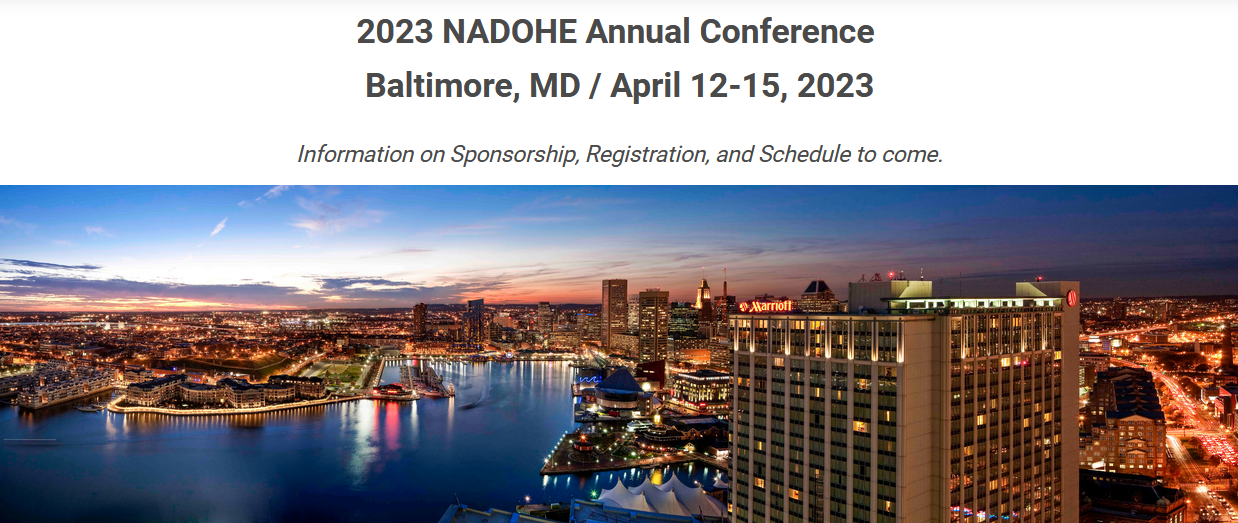 Resources
Thank you.
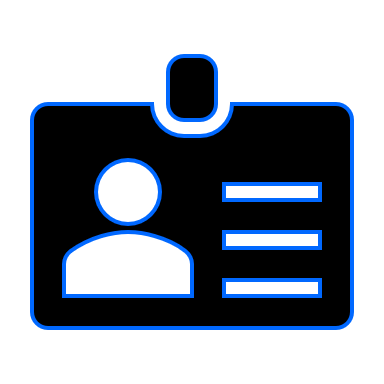 Julie D. Dockery, EdD
Associate Provost for Diversity, Equity, and Inclusion
jdockery@ben.edu
901-230-5669
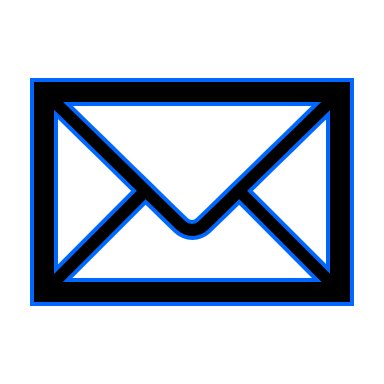 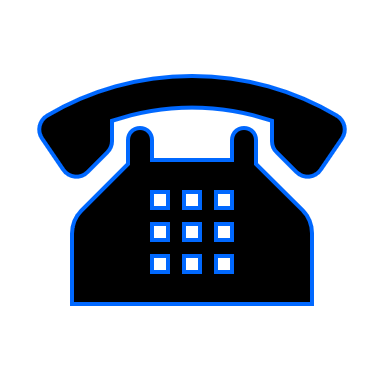